Odvolací a přezkumné řízení v roce 2023
Zlín, 7. března 2024
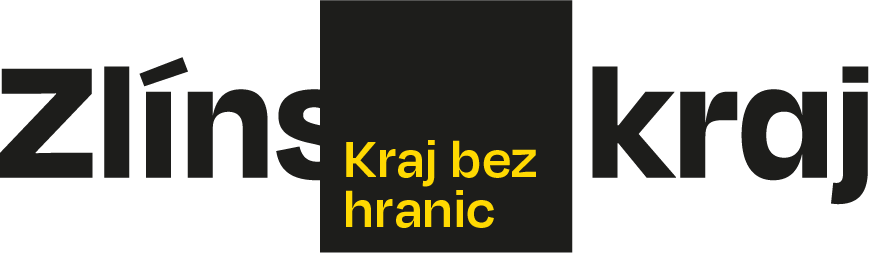 Obsah
Počet podání
 Odvolání
 Výsledek
 Přezkum
 Výsledek
2
Počet podání
1. Odvolání
4
Výsledek
5
Přezkum
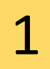 6
Výsledek
7
Děkujeme za pozornost
Krajský úřad ZK
Třída Tomáš Bati 21
Zlín 761 90